welcome the students
Teacher: Nguyen Thi Thuy
Class: 4A1
Unit 4: When’s  Your  Birthday
Lesson 1
Monday, July 2nd  2018
Unit 4: When’s Your Birthday
Lesson 1
1.Look, listen and repeat:
- october: 	             tháng 10
 - first:		   ngày mùng 1 –  1st 
 - second:	             ngày mùng 2 – 2nd
 - third: 	             ngày mùng 3 – 3rd
 - fifth: 	             ngày mùng 5 – 5th
 - twelfth:	             ngày 12         – 12th
 - fourteenth: 	   ngày 14         – 14th
 - twentieth: 	             ngày 20         – 20th 
 - twenty – second:   ngày 22         – 22nd
 - thirty – first: 	   ngày 31        – 31st
Read and match :
October
First
Second
Third
Twelfth
Fourteenth
Twentieth
Twenty – second
Thirty – first
Ngày mùng 3
Ngày 22
Tháng 10
Ngày mùng 1
Ngày 14
Ngày 20
Ngày mùng 2
Ngày 12
Ngày  31
Take a look at the following pictures
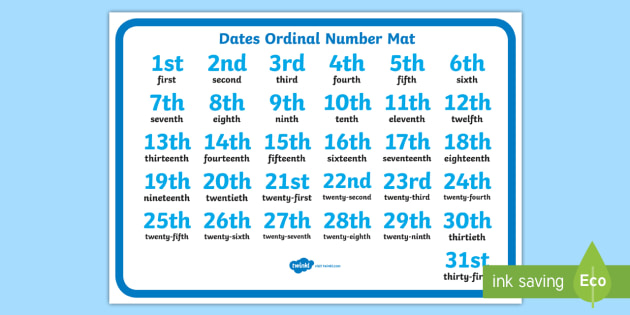 These are the ordinal numbers
These are months of the year
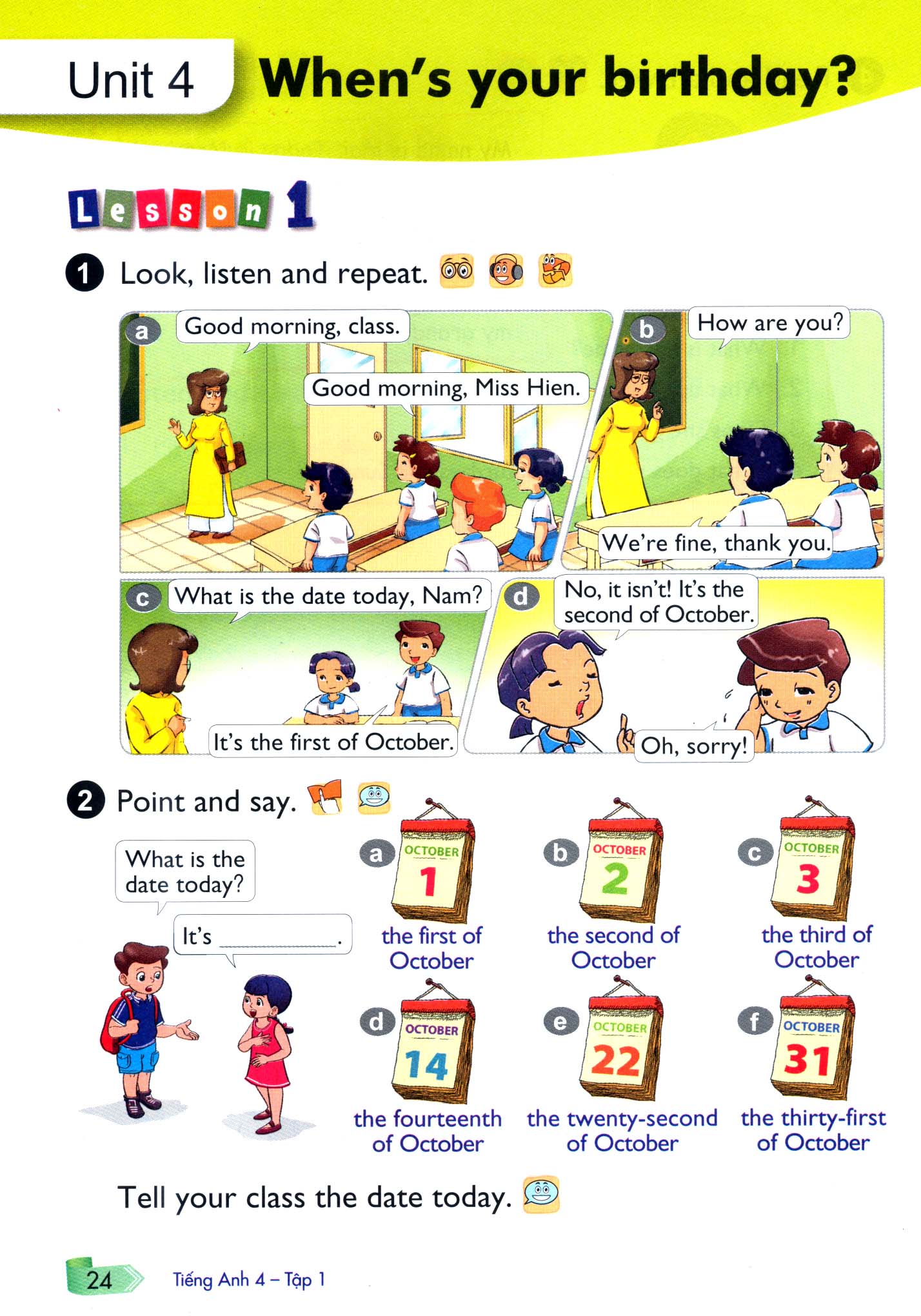 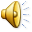 What new structure are you?
2. Point and say:
1. Examples:
What is the date today?: Hôm nay là ngày bao nhiêu?
It's the fourth of July
What is the date today?: Hôm nay là ngày bao nhiêu?
>> It’s   the first of October
the second of October
2. Form:
What is the date today ?
It’s + the date (ngày) of month (tháng).
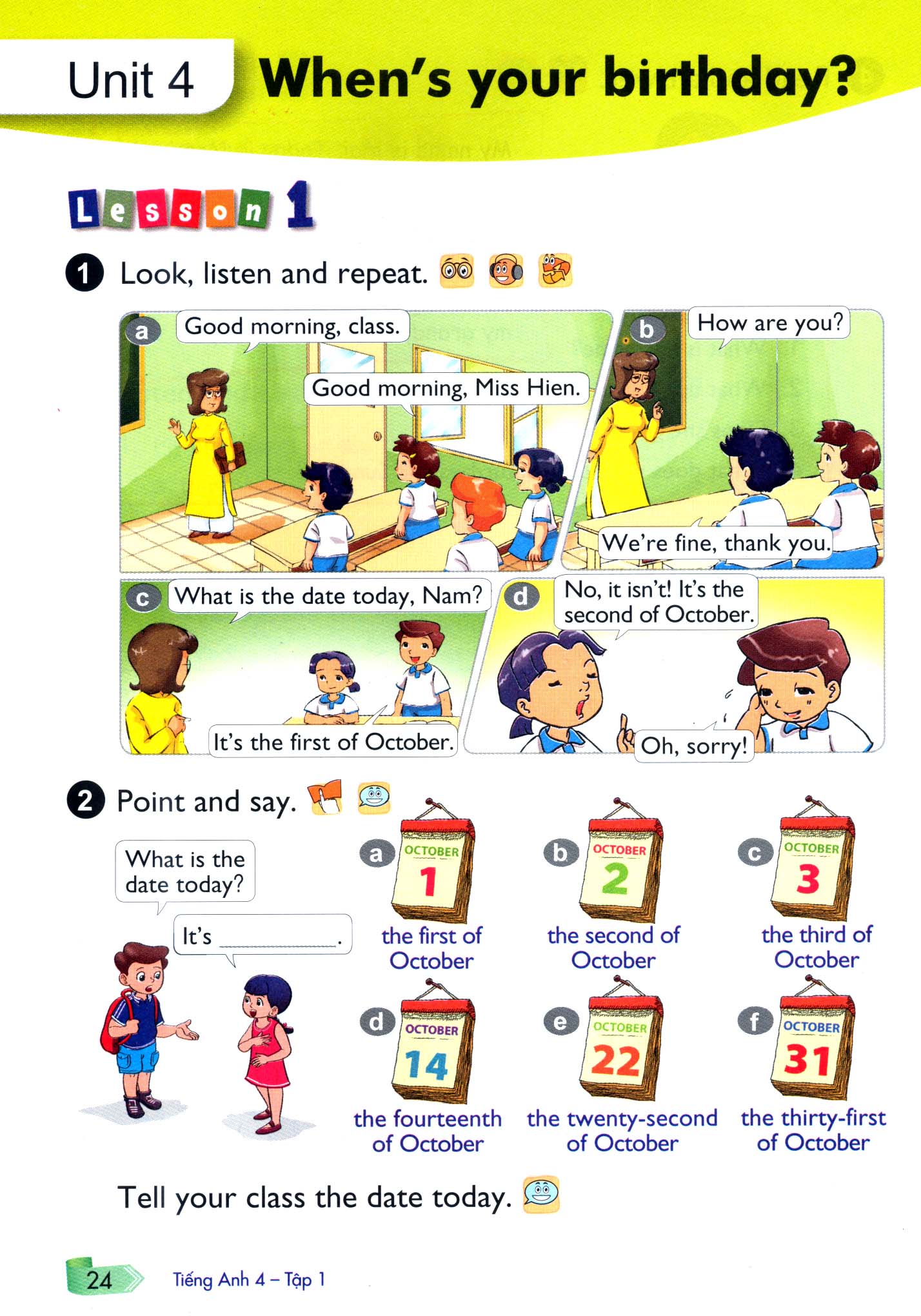 2. Point and say:
What is the date today?
a. It’s the first of October.
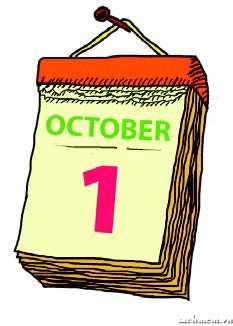 2. Point and say:
What is the date today?
b. It’s the second of October
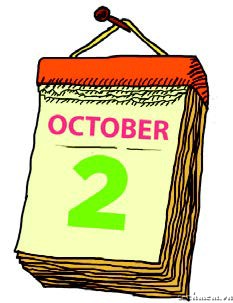 2. Point and say:
What is the date today?
c. It’s the third of October
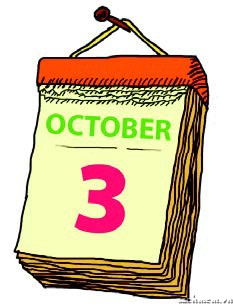 2. Point and say:
What is the date today?
e. It’s the twenty – second of October
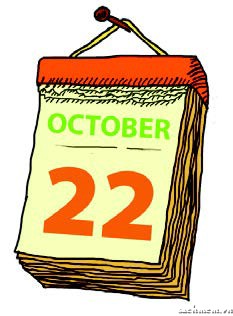 2. Point and say:
What is the date today?
d. It’s the fourteenth of October
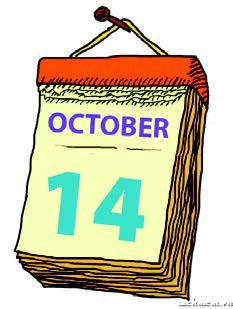 2. Point and say:
What is the date today?
f. It’s the thirty – first of October
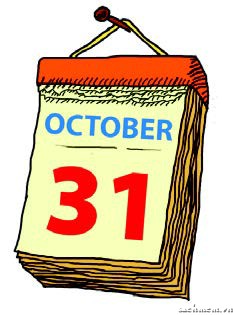 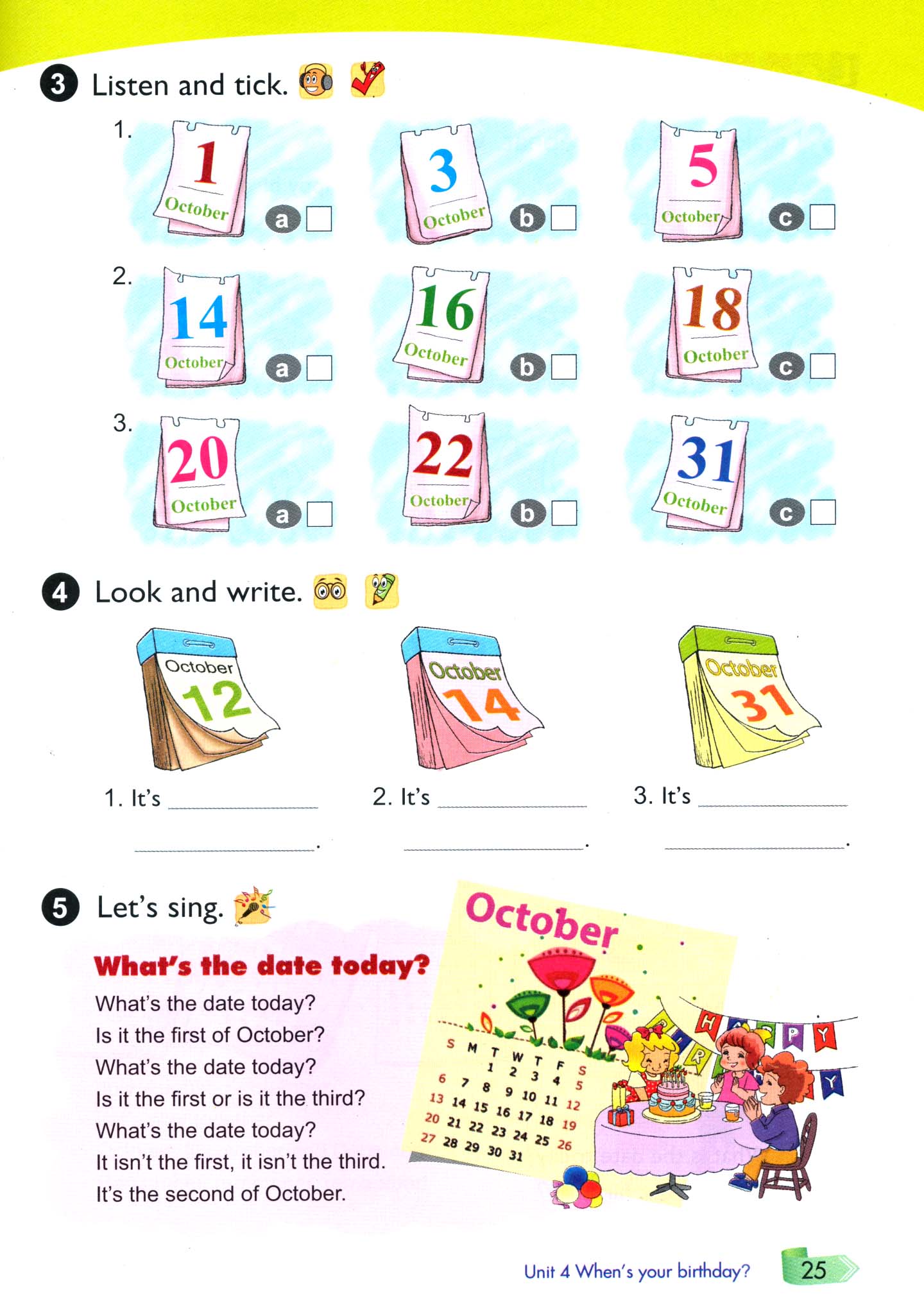 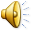 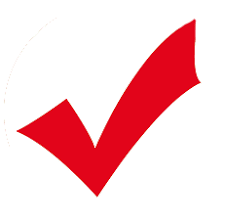 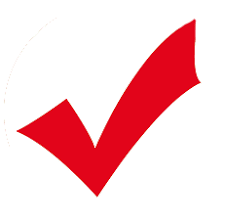 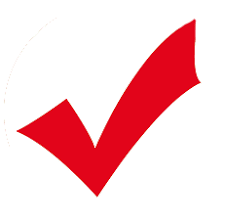 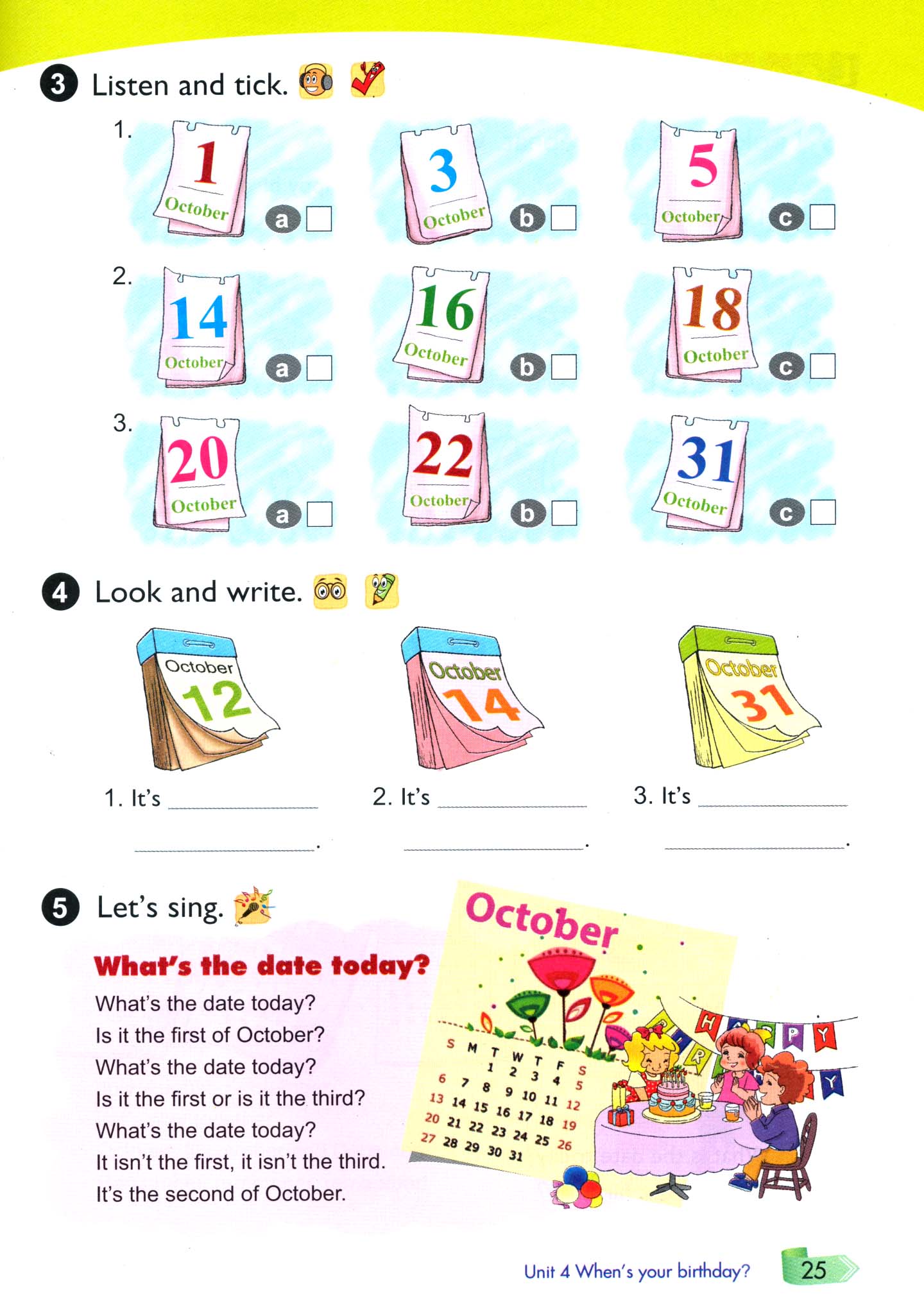 the fourteenth of October.
the thirty-first of October
the twelfth of
 October.
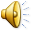 How to play:
Check the box looking for and answer questions.
Questions
secret crossword
Answer
1
A
2
B
3
C
4
D
5
E
6
F
7
G
8
H
“Tháng 10” by English
“Ngày mùng 1” by English
“Ngày mùng 3” by English
“Ngày năm” by English
“Thứ năm” by English
“Ngày mùng 2” by English
“Lớp học” by English
“Hôm nay” by English
h o m e w o r k s
Review new words
 Follow the conversation
 Review song  “ What's the date today ? ”
Goodbye  and see you again students